ТЕМА: Страхование
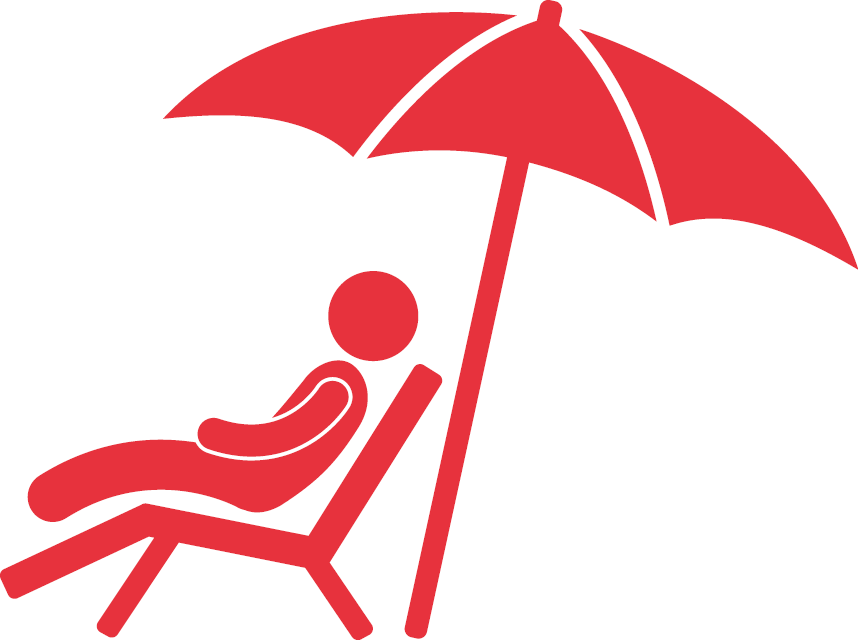 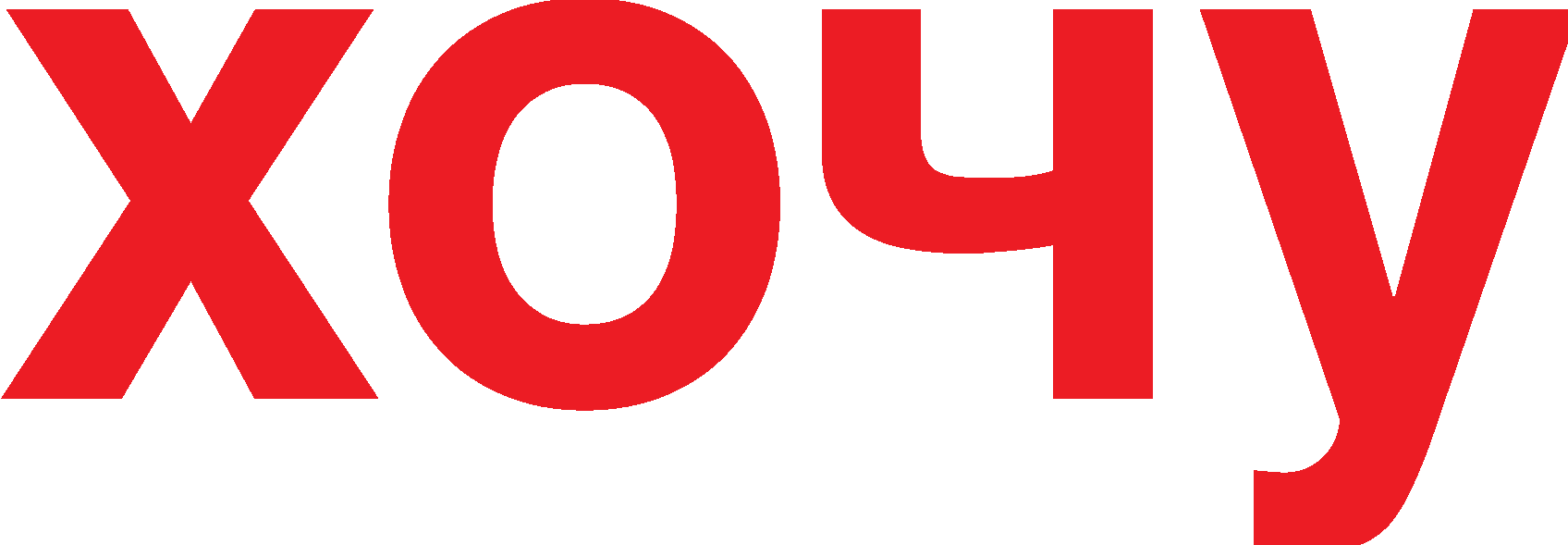 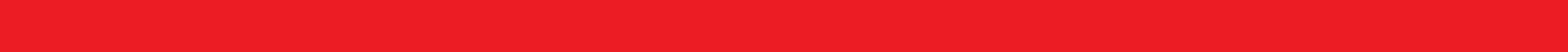 уверенности в будущем
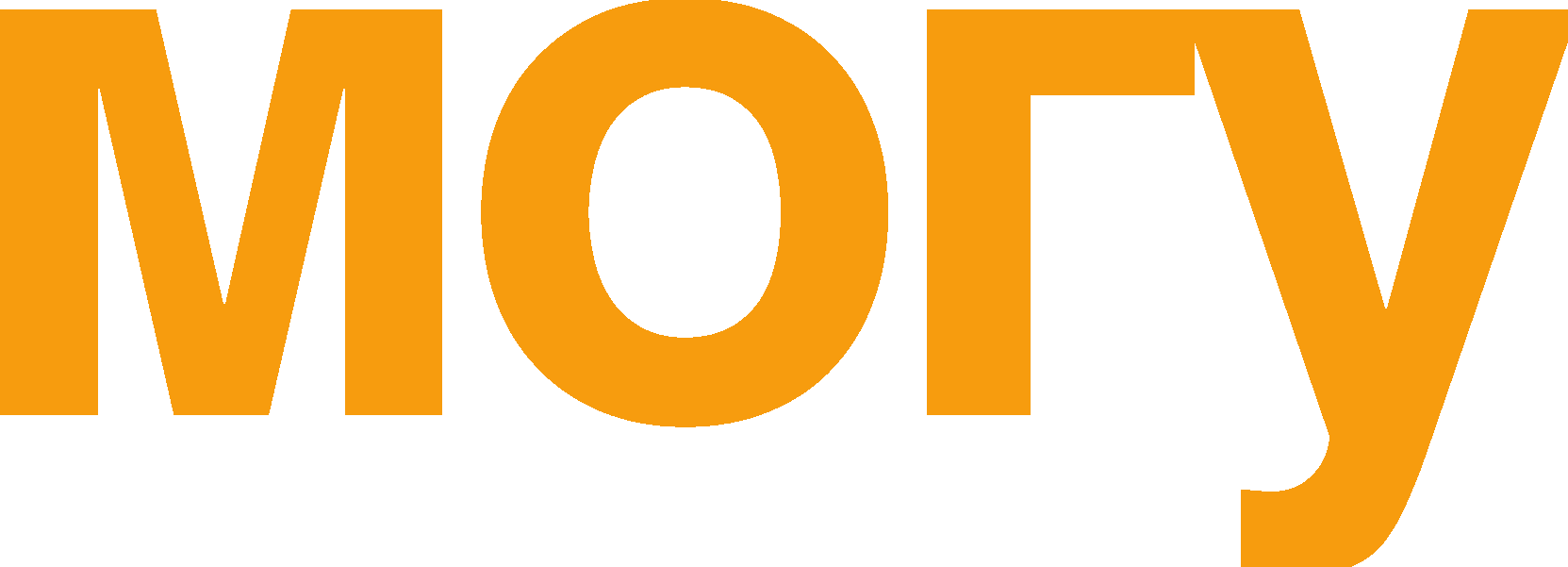 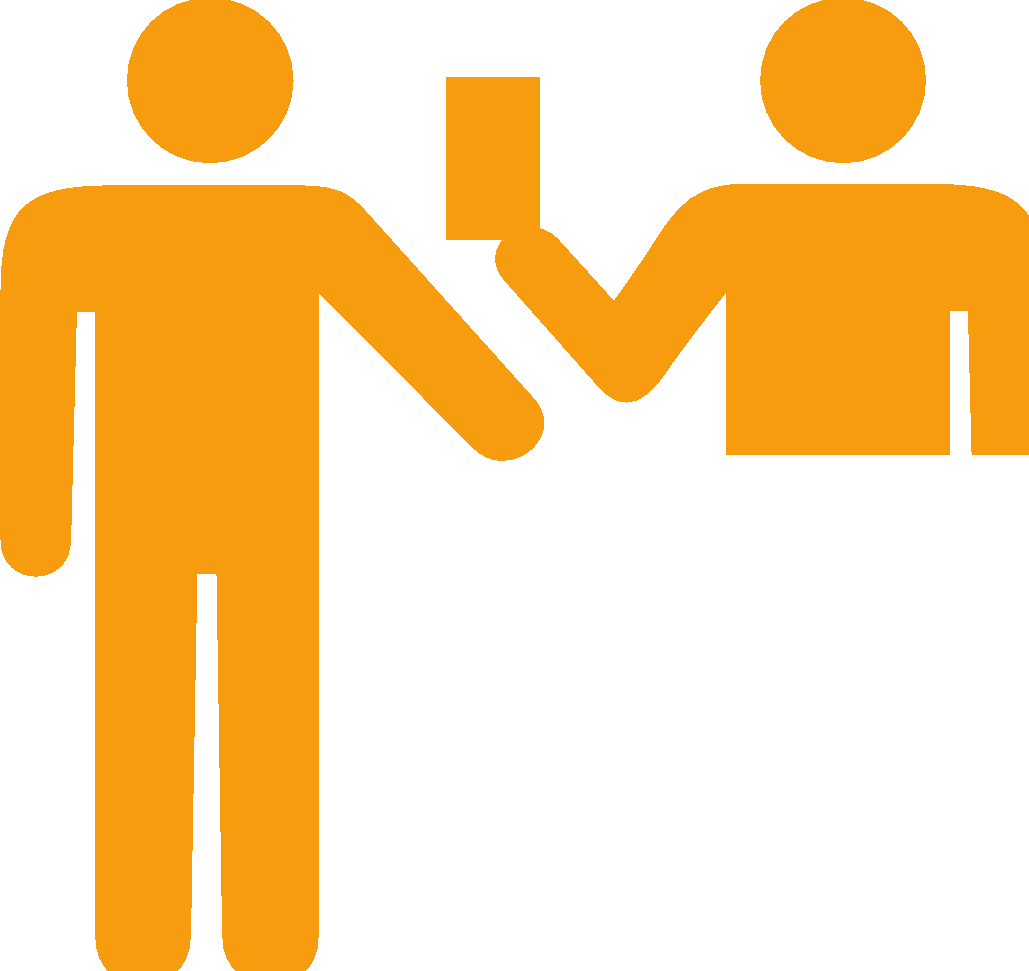 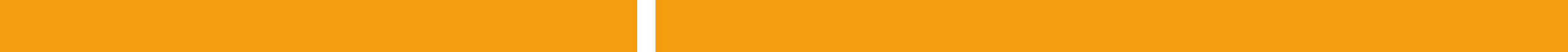 страховать свои риски
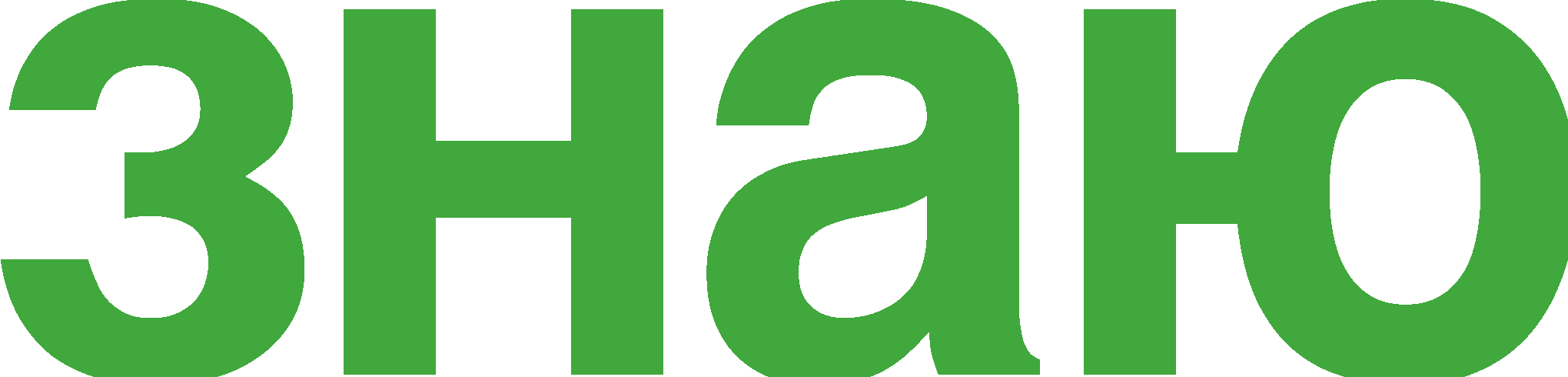 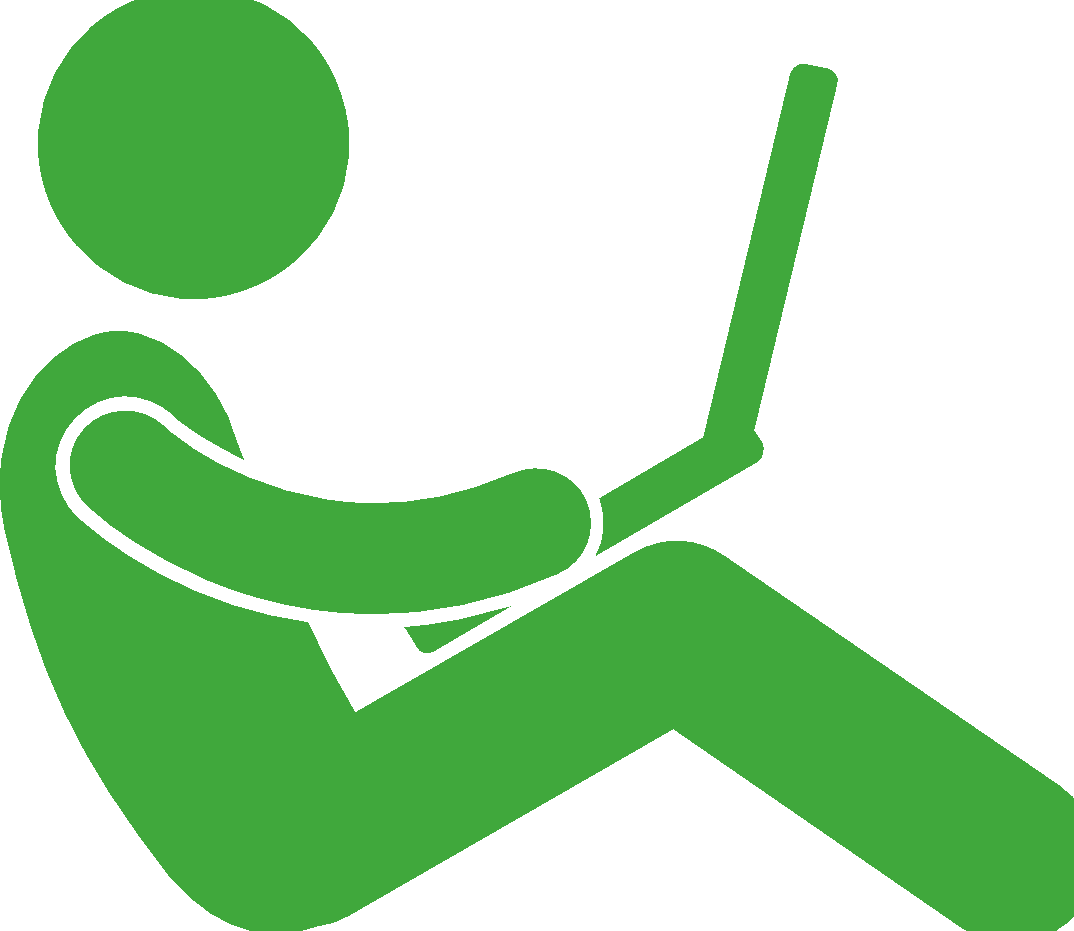 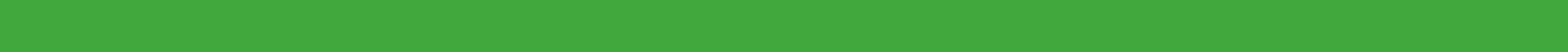 все самое важное о страховании
УРОК 
об ответственном потребительском поведении
Задание: Сопоставьте термины и определения
Система оценивая: 
0-1 ошибка «5»
2-3 ошибки «4»
4-5 ошибок «3»
6-8 ошибок «2»
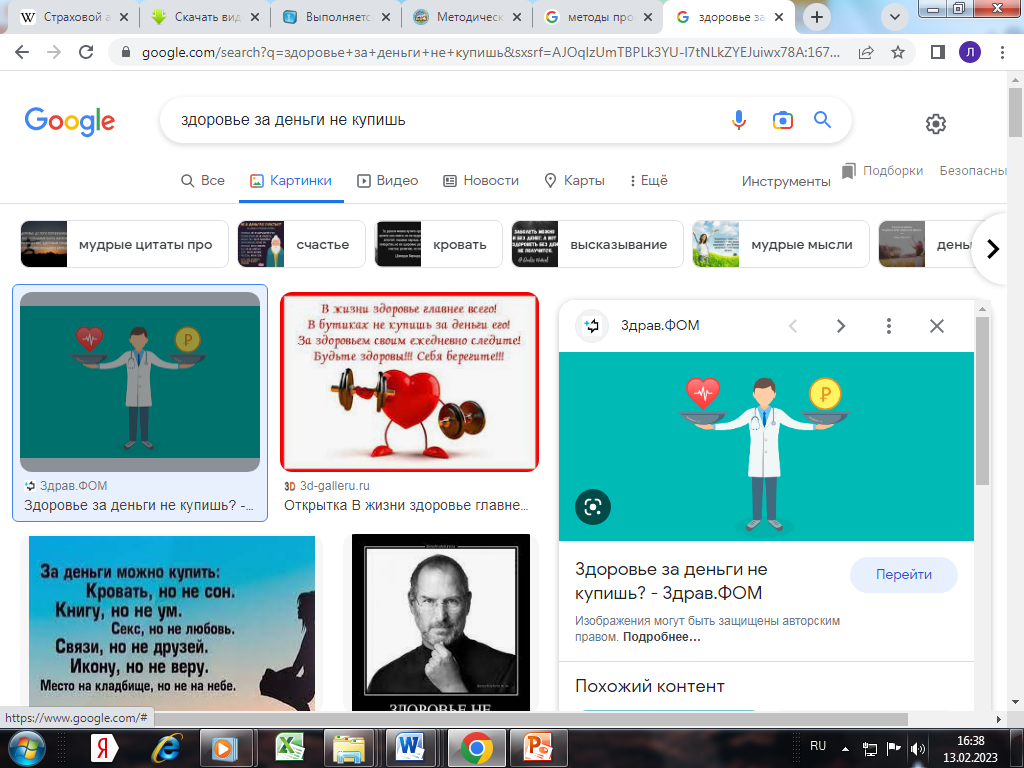 ЗДОРОВЬЕ ЗА ДЕНЬГИ НЕ КУПИШЬ!
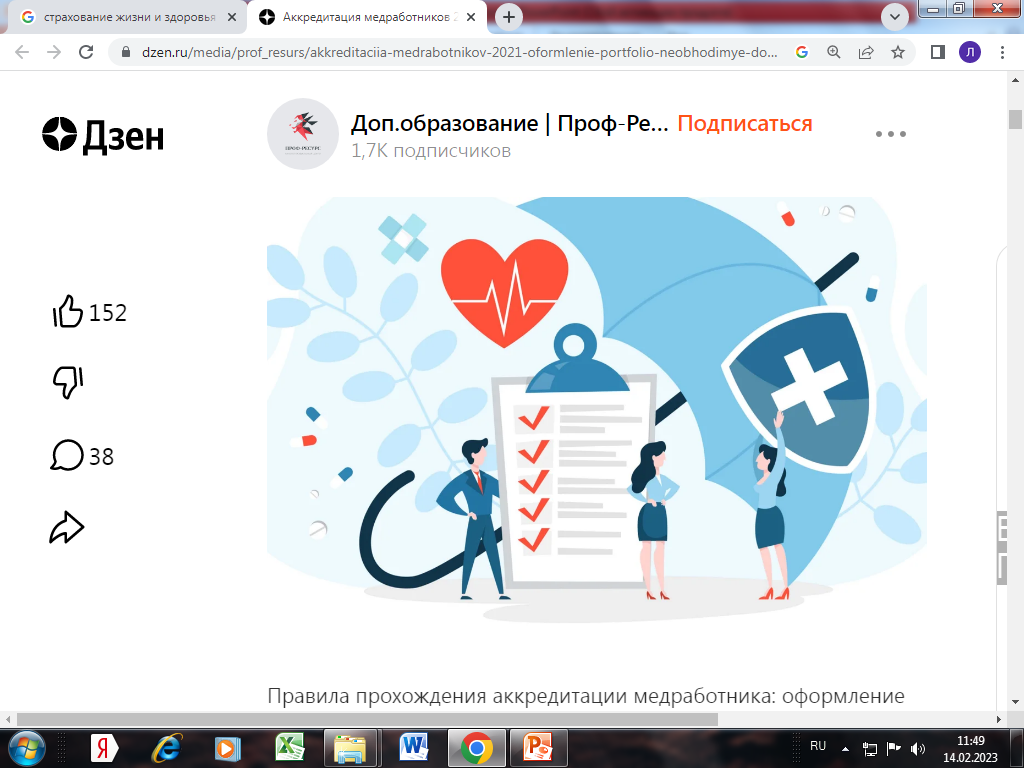 КЕЙС «СТРАХОВАНИЕ ЖИЗНИ»
Какие аргументы «за» и «против» страхования жизни, приведённые в кейсе, кажутся вам наиболее важными?
1. Какие аргументы «за» и «против» страхования жизни, приведённые в кейсе, кажутся вам наиболее важными?
2. Приведите дополнительные аргументы в пользу покупки полиса страхования жизни:
2. Приведите дополнительные аргументы в пользу покупки полиса страхования жизни:
3. Приведите дополнительные аргументы против покупки полиса страхования жизни:
3. Приведите дополнительные аргументы против покупки полиса страхования жизни:
4. Другие способы решения проблемы:
4. Другие способы решения проблемы:
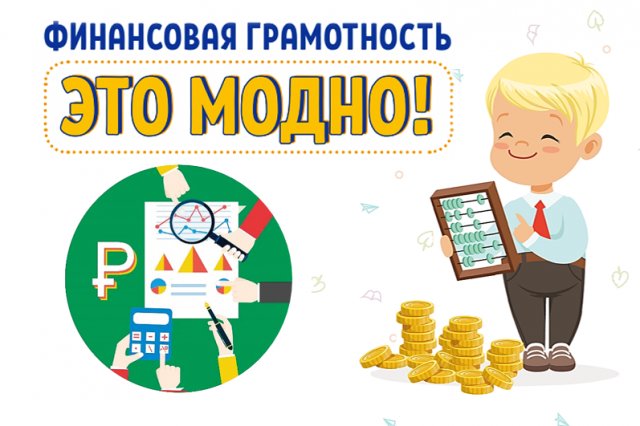